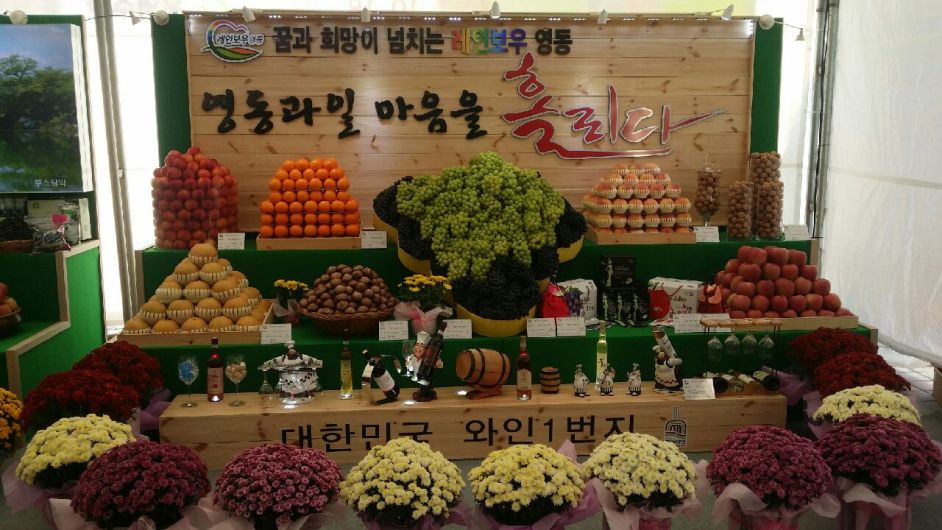 [Speaker Notes: 먼저, 지금의 옥천입니다.]
11-1. 한국생활개선 충청북도연합회 한마음대회 개최
11.  1.(수)  10:00 / 영동체육관 / 1,100명
내     용 : 화합 한마당 및 영동군 과일음식 홍보 등
11-2. 지역농업특성화사업 농촌체험 평가
11.  1.(수)  12:00 / 매곡면 산천식당 / 20명
내     용 : 농촌체험 운영에 대한 평가및 토의 등
11-3. 한농연 충북 명품농산물 장터한마당 참가
11.  3.(금) ~5.(일) / 서울 노원구 중계근린공원  / 12명
내     용 : 농산물 홍보 판매, 소비자 만남의 행사 등
11-4. 인도네시아 동남술라웨시 대표단 방문안내
11.  4.(토) 16:00 / 국악체험촌,과일나라테마공원 / 22명
내     용 : 국악체험 및 농업인 단체와 간담회 등
11-5. 제26회 농업인의 날 행사 
11.  11.(토)  10:00 / 과일나라테마공원 / 1,500명
내     용 : 회원 화합행사 등
11-6. 2017 대한민국 우리술 품평회 참가
11.  24.(금)~26(일) / AT센터 제2전시관 
내     용 : 우리술 품평회 시상 및 영동와인 전시홍보 등
11-7. 농업기계 순회수리 교육
10. 30.(월)~11. 27.(월) 10:00 / 황간면 신탄1리 등 13개마을
내     용 : 농기계 수리 및 안전사용교육
11-8.  우수 농업인 시상식 일정
11-9. 과일나라 테마공원 운영
체험 및 대관 계획 : 한국삼공 등 2개단체 / 1,770명
세계과일 조경원 관수 및 병해충 관리
과일체험 과원 관리 : 5종 938주
11-10.  농업인 교육
11-11. 기타 현안업무 
2017 한국농업기술보급대상 신청자 2차심사 / 11. 7.(화)
    / 농업기술센터 및 농장 / 심사자 농촌진흥청 3명
2018년 새해농업인실용교육 도단위 현장강사 교육  
    / 11. 20.(월)~21.(화)  /  충북농업기술원  / 18명 
조직배양실,  유리온실 및 분재관리  : 300여개 / 25종 175주
꽃묘장  운영 : 봄꽃(비올라, 오스테오스필엄) 32,000립 파종
과학영농시설운영 토양검정 추진
유용미생물 및 아미노액비 5톤 배양공급
농업기계  임대사업 운영(3개 사업장)  / 55종 530대
▣ 이달의 중점 홍보 사항
제26회 농업인의날 행사 / 농촌지도정보지 1,  현수막  5  
과일나라테마공원 홍보 / 디스플레이광고(대전역 및 
     서울 지하철 13개소), 리플릿 
세계과일조경원 관람 홍보 / 지역신문 3, 홈페이지 게재 1
      소식지 1
영동 아로니아 맛있는 변신! 아로니아·포도 잼으로
      만나보세요 / 지역신문 3
영동의 맛과 향을 담은 참죽나물 한상차림 / 지역신문 3
▣. 공무원 팀별 전입실적  보고 
현재 전입실적(2017.10.26일 현재)
                                                                                                                                          (단위 :  명)
▣. 공무원 팀별 전입실적  보고 
향후 추진대책 
   - 전입대상 16명을 조기이전 하도록 독려
   - 신규전입 대상자를 적극 발굴 추진